FCAT Review
Earth Science
Layers of the Earth
Crust – outer layer 
Continental 
Oceanic
Mantle – Largest Layer -3 parts
	-Lithosphere
	-Asthenosphere – Convection currents
	-Mesosphere 
Core – Inner layer
	Outer Core 
mostly liquid iron
	Inner Core 
solid innermost part
The Crust – 2 Parts
Crust- layer of solid rock that forms Earth’s outer skin. 
The crust is a layer of solid rock that includes both dry land and ocean floor.
There are 2
 kinds of crust
the less dense 
continental (land)
crust and the 
more dense 
oceanic crust.
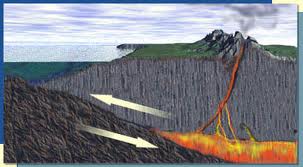 The Mantle
Mantle- layer of hot rock directly below the crust.
 
LAYERS WITHIN THE MANTLE
Lithosphere- The lithosphere is strong, hard, and rigid.
Asthenosphere- 
The material is hotter
 and under increasing
pressure. As a result, the
 lithosphere is less rigid
 than the rock above.
Convection Currents 
hot material rises and cools then sinks causes parts of the lithosphere to move
Mesosphere- Hot and rigid as a the result of increasingly high pressure.
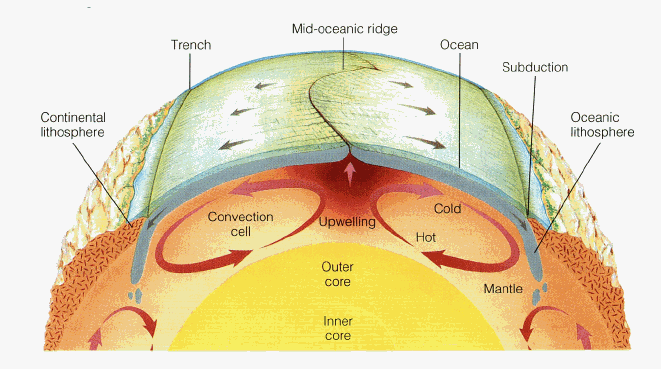 The Core
The Most dense layer of the Earth.
 Made mostly of the metals iron and nickel. 

It consists of 2 parts:

Outer Core- layer of dense, liquid, molten metal surrounding the inner core. It is thought to be the source of earth’s magnetic field

Inner core- dense ball of solid metal
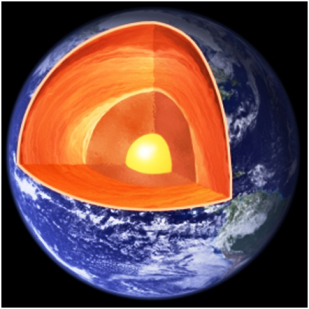 The Theory of Plate Tectonics: Continental Drift
The crust is made of moveable plates.
These plates move over time due to convection currents in the mantle. (heat from core rises in mantle layer and cools down at crust)
This movement causes sea and land formation such as mid-ocean ridges, volcanoes, mountains, faults, and valleys.
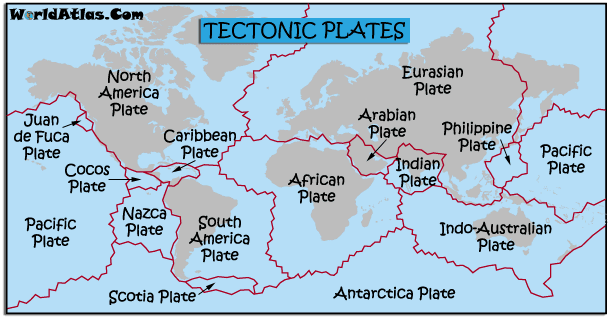 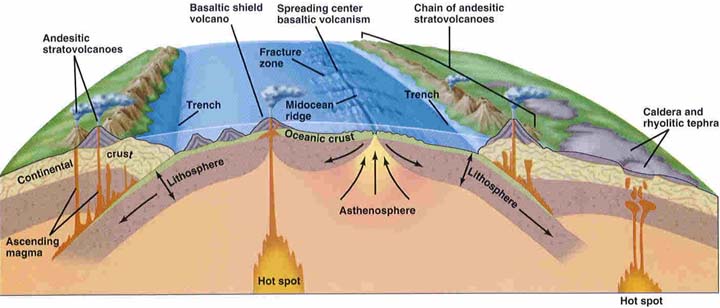 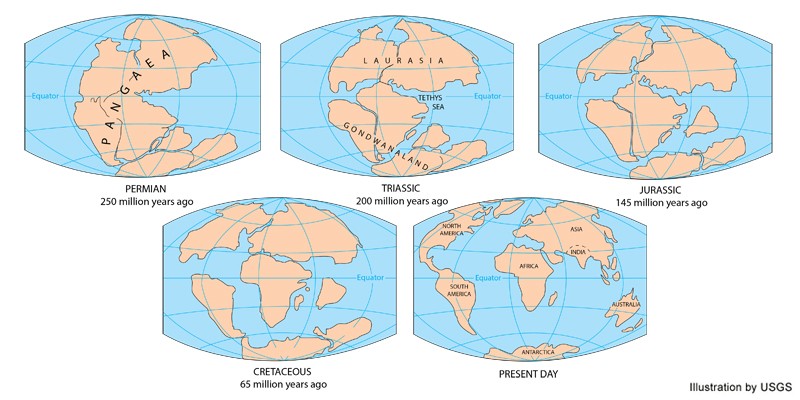 [Speaker Notes: http://www.youtube.com/watch?v=ryrXAGY1dmE&feature=related]
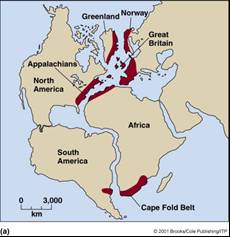 Evidence of Continental Drift
Four of the pieces of evidence used by Alfred Wegener to support his theories about the Continental Drift were:
1) The species of shells and fossils found on separate continents
2) The close fit of the coastlines of Africa and South America- Puzzle pieces
3) The matching of the Appalachian Mountains to the Scottish Highlands,
4) The distinctive rock strata (layers) of areas of South Africa and Brazil.
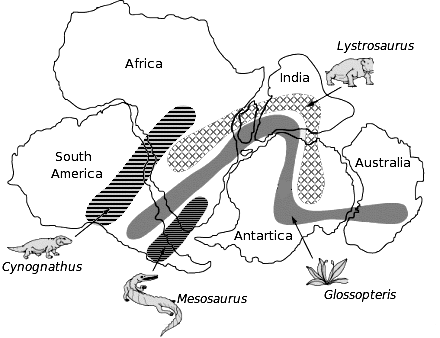 Volcanoes and Earthquakes
Volcanoes
Volcanic belts form along the boundaries of Earth’s plates.
A volcano is a mountain that forms in Earth’s crust when molten material, or magma, reaches the surface. 
Volcanoes can occur where 2 plates pull apart (diverge) or push together (converge).
Subduction- 2 plates collide beneath the ocean. As they collide, one sinks toward the mantle. 
As the plate sinks, rock that is carried by the plate can melt becoming magma again. This magma may rise toward Earth’s surface. If the magma reached the surface, if forms volcanoes of new igneous rock.
Ring of Fire- major belt of volcanoes along the rim of the Pacific Ocean
Earthquakes
The forces of plate movement cause earthquakes.
Plate movements produce stress in Earth’s crust, adding energy to rock and forming faults. 
Stress increases along a fault until the rock slips or breaks, causing an earthquake.
In seconds, the earthquake releases an enormous amount of stored energy.
Some of the energy released during an earthquake travels in form of seismic waves.
Subsurface Events
The theory that Earth’s outer layer is broken into pieces that move slowly over earth’s surface is known as plate tectonics.
Stress is a force that acts on rock to change its shape or volume. 
3 kinds of stress can occur in the crust:
1)Tension- the stress force that pulls on the crust and thins rock in the middle. Occurs where 2 plates pull apart.
2) Compression- the stress force that squeezes rock until it folds or breaks. This occurs where 2 plates come together.
3) Shearing- stress that pushes a mass of rock in 2 opposite directions is called shearing. 
Shearing can cause rock to break and slip apart or to change its shape. Occurs where 2 plates slip past each other. 
Most changes in the crust occur so slowly that they cannot be observed directly. 
Over millions of years, the forces of plate movement can change a flat plain into features such as anticlines and synclines, folded mountains, fault-block mountains, and plateaus. 
The processes of the rock cycle are closely tied to plate tectonics.
Plate Tectonics (convection currents) cause the Rock Cycle
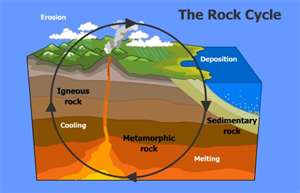 The Rock Cycle
The rock cycle is a series of processes that occur on Earth’s surface and in the crust and mantle that slowly change rocks from one kind to another.
weathering and erosion
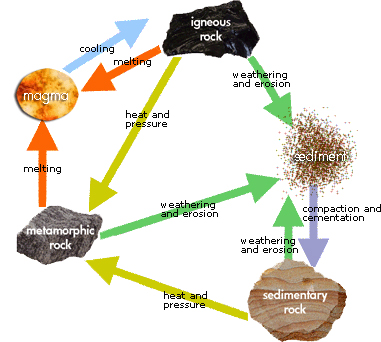 tremendous heat and pressure
melting
earthquakes and 
volcanic activity
deposition
Igneous Rock
Igneous Rock forms from cooling of molten material called magma or lava. 
Magma hardens underground to form rock. Lava erupts, cools, and hardens to form rock on Earth’s surface. 
Extrusive rock  is igneous rock formed from lava that erupted on Earth’s surface. 
Intrusive rock formed when magma hardened beneath the surface of Earth.
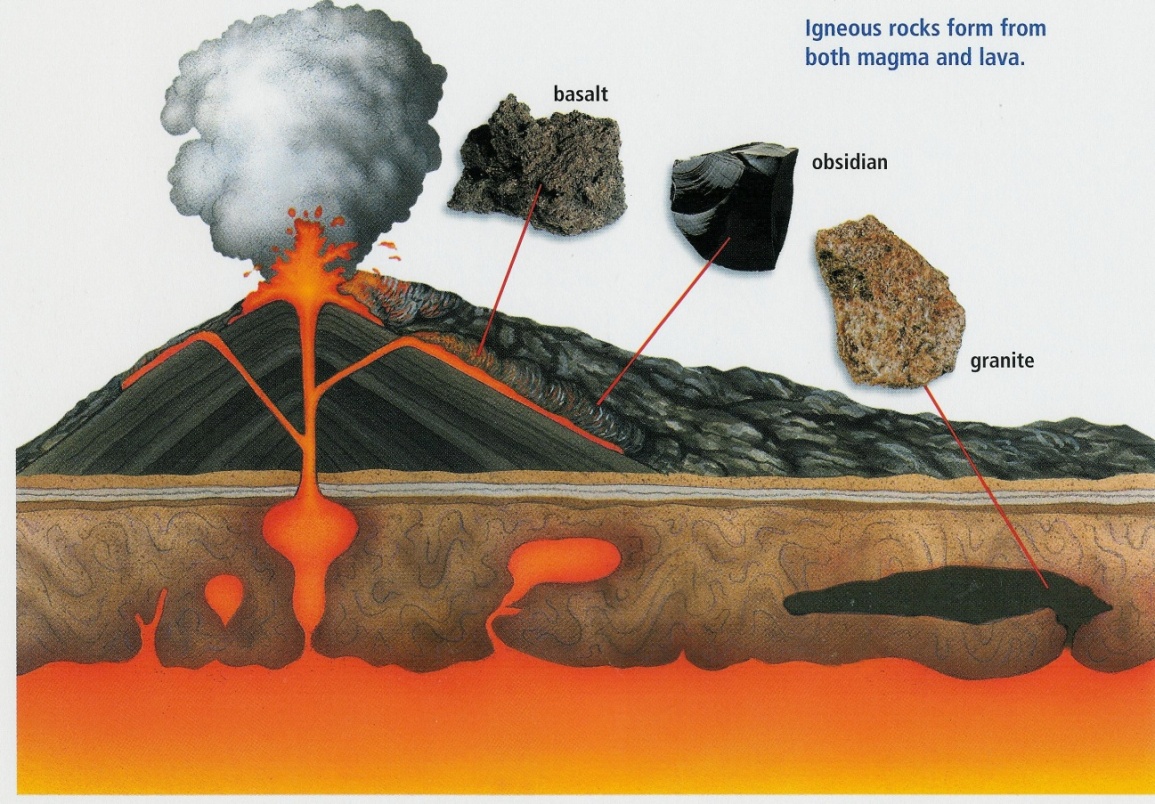 Metamorphic Rock
METAMORPHIC ROCK- any rock that forms from another rock as a result of changes in  heat and/or pressure.
Most metamorphic rock forms deep underground. 
Metamorphic rock can form out of igneous, sedimentary, or other metamorphic rock. 
Marble & slate= metamorphic rock
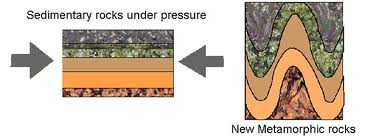 Sedimentary Rock
SEDIMENTARY ROCK-forms when small particles of rock of the remains of plants and animals are pressed and cemented together.
Most sedimentary rocks are formed through a sequence of processes: weathering, erosion, deposition, compaction, and cementation. 
Sandstone & limestone= sedimentary rock. 
Sedimentary rock forms in layers that are buried below the surface. 
Florida bedrock is made of a lot of sedimentary rock and it is therefore easily eroded away to form caverns, sink holes, and springs.
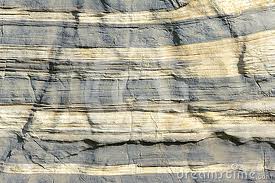 Surface Events : Weathering
Weathering- the effects of freezing and thawing, plant roots, acid, and other forces on rock. 
Rock on Earth’s surface is constantly broken up by weathering.
Mechanical weathering – breaking rock into smaller pieces by mechanical or physical means
Chemical weathering – changes the composition of a rock
Acid Rain
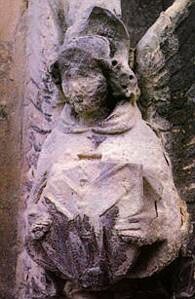 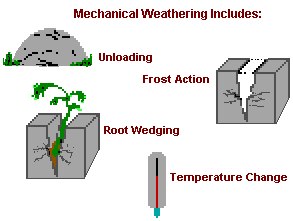 Surface Events: Erosion
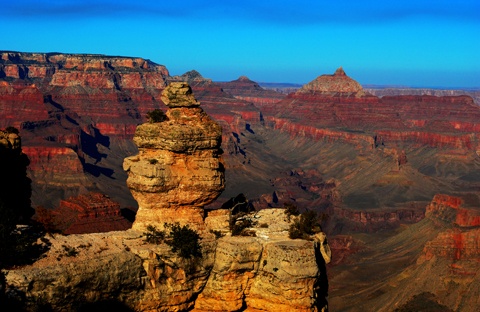 Erosion- the process by which running water, wind, or ice carry away bits of broken-up rock. 
Weathering, erosion, and deposition of rock on Earth’s surface can lead to the formation of sedimentary rock. 
Rain, glaciers, waves, and wind can all transport broken bits of weathered rock (erosion). 
These form layers of sediment.
Over time, the weight of the sediments compacts the particles to form sedimentary rock.
Surface Events: Shaping the Land
Coastline
Waves and currents have shaped Florida’s long coastline, forming bays and building up sandbars and barrier islands. 
Sand dune
Wind erosion and deposition may form sand dunes. The shape of sand dunes is determined by the direction of the wind, the amount of sand, and the presence of plants.
Rivers
A river is a large stream. Florida’s streams and rivers carry and drop sediment along the coast, helping to form beaches, barrier islands, and deltas. 
Mountains
A landform with high elevation and high relief. Mountains usually exist as part of a mountain range. 
Glaciers 
A glacier is any large of ice that moves slowly over land. Glaciers can form in an area where more snow falls than melts. 
Delta
A river ends its journey when it flows into a still body of water, such as an ocean or a lake. Sediment deposited where a river flows into an ocean or lake builds up a landform called a delta. Deltas can come in a variety of shapes 
Lakes
Many of Florida’s have formed after erosion dissolved the limestone plateau beneath it.
Determining the age of the Earth
RELATIVE AND ABSOLUTE AGE
Geologists have 2 ways to express the age of a rock:
Relative Age- age compared to ages of other rocks.
Absolute age- number of years that have passed since the rock formed. 
Law of Superposition states that in undisturbed horizontal sedimentary rock layers the oldest layer is at the bottom. Each higher layer is as younger than the layers below it.
Unconformity – a line between rock layers that shows a break in geologic time
FOSSILS- preserved remains of traces of living things.
Most fossils form when living things die and are buried by sediment. The sediment slowly hardens into rock and preserves the shapes of the organisms. 
Fossil records provide evidence about the history of life and past environments on Earth.
The fossil record also shows how different groups of organisms have changed over time. (Evolution)
Fossils are most often found in layers of sedimentary rock.
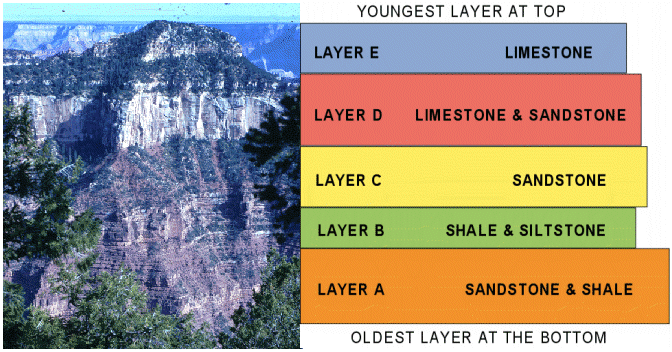 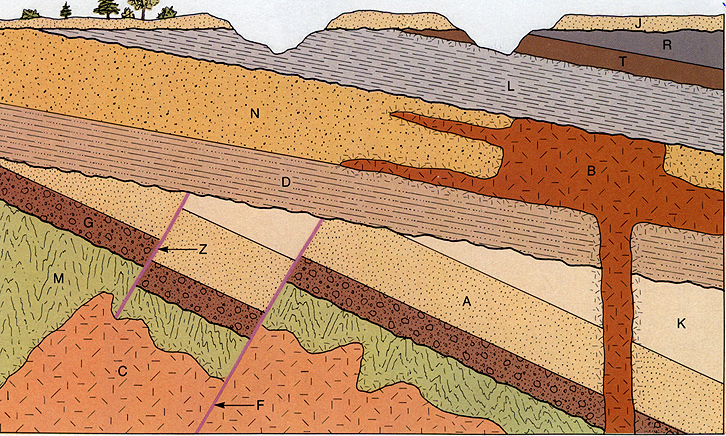 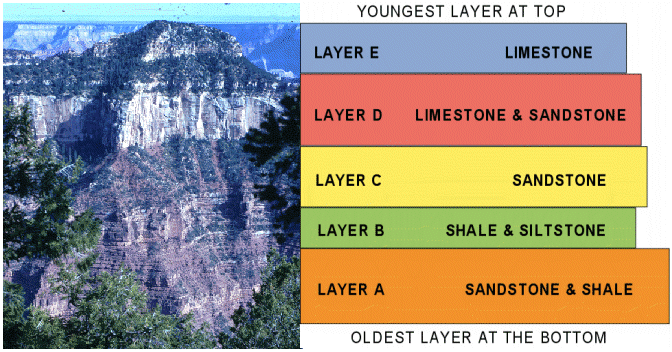 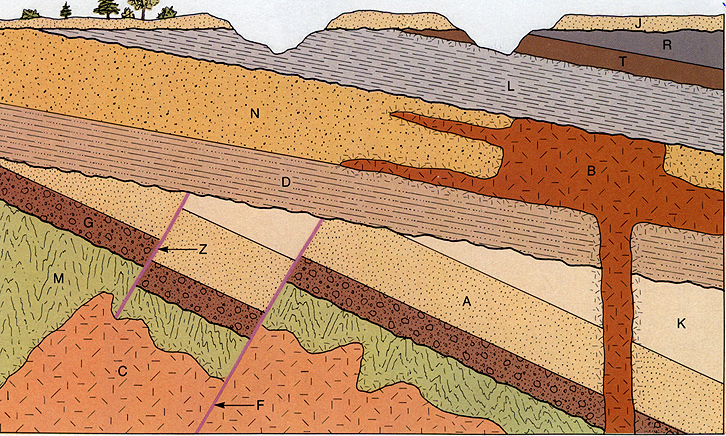 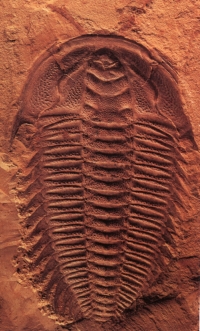 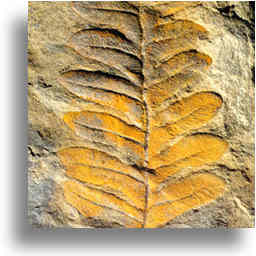 RADIOACTIVE DATING
Geologists use this to determine the amount of a radioactive element in a rock. They compare that amount with the amount of the stable element into which the radioactive elements decay. 
This information in conjunction with the half-life of the element to calculate the age of the rock. 
Using radioactive dating with rare elements, scientists have estimated that some of the oldest rocks on Earth are between 3.8 and 4.28 billion years old!
But these rocks are not as old as the Earth itself.….
The Earth is estimated to be about 4.6 billion years old.
Natural processes such as weathering, erosion, and plate tectonics have reshaped Earth’s surface. The distribution of land and water on Earth’s surface has changed over time.
Human impact on land
Deforrestation – Increases the chances of erosion and can lead to mud/land slides
Nutrient Depletion- Removal of vital nutrients in the soil
Fertilizers
Crop rotation
Letting land rest/ fallow
Shearing old growth
Desertification – Drought or nutrient depletion causing land to become barren
Urbanization and mining
Sample Question
Deforestation occurs when large areas of trees are cut down. Which of the following impacts on the environment would result from deforestation? 
A. increased erosion 
B. colder temperatures 
C. excess ground moisture 
D. greater oxygen production
Sample Question
Scientists can determine the absolute age of rocks using 
A. Fault lines
B. Index fossils 
C. Radioactive dating
D. the law of superposition
Sample Question
Sample Questions
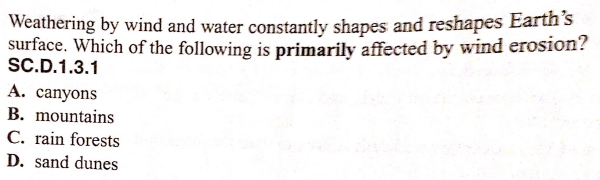 Sample Question
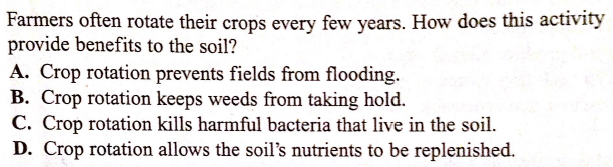 Sample Question
Sample Question
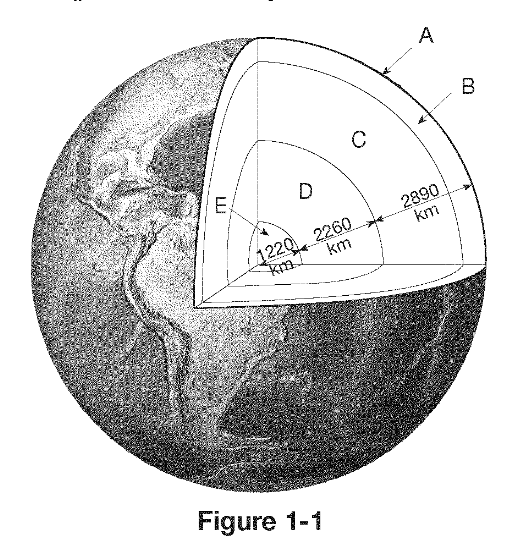 Sample Question
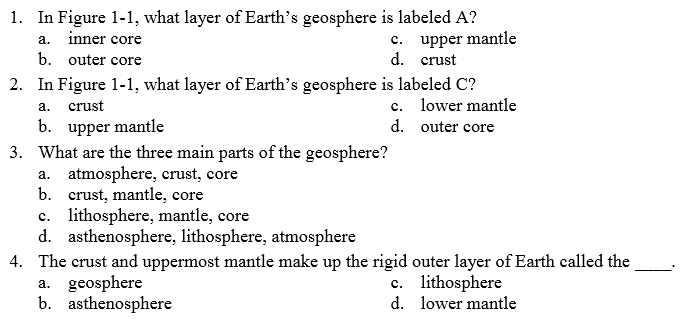